Title 1 & Curriculum Presentation
8/26/24
Century Oaks Elementary School
Tonight’s Sessions:
1st Session Tonight will be from 6-6:30PM
2nd Session will be from 6:35-7:00 PM
01
Title 1 Presentation
Support for economically disadvantaged population
Funds used for instructional activities
Parental involvement opportunities
Academic Assessments used to Measure Student Progress
Letter ID and Letter Sound Testing (Grade Appropriate)
F&P Testing 
ISIP (Taken the 1st of the Month)
Sistema De Evaluación de La Lectura
IReady Universal Testing in Reading and Math (Coming in November) will be done 3x a year
Illinois Assessment of Readiness (IAR) for Grades 3-6
ACCESS testing for our ELL students
Las Links
Teacher Observations
Progress Monitoring
Working to Support All Students!
Ongoing progress monitoring to support all students by providing skill based interventions to support areas of deficit. 
As well as providing areas of enrichment work for students who are performing above grade level in skill areas.
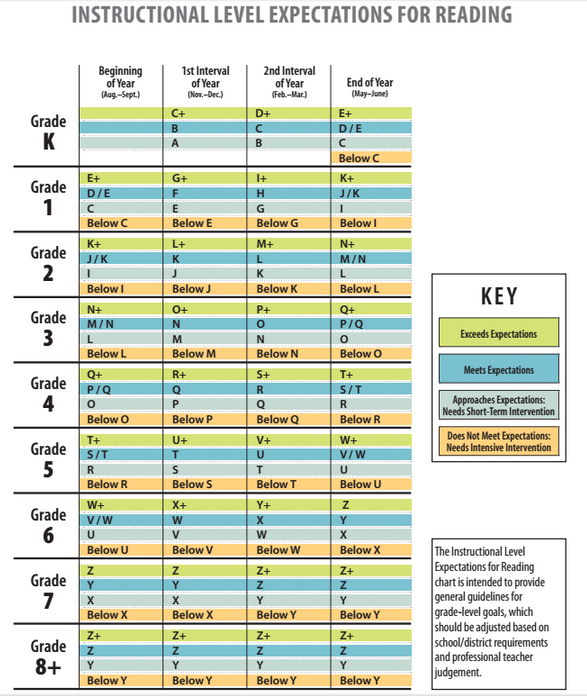 F&P Visual
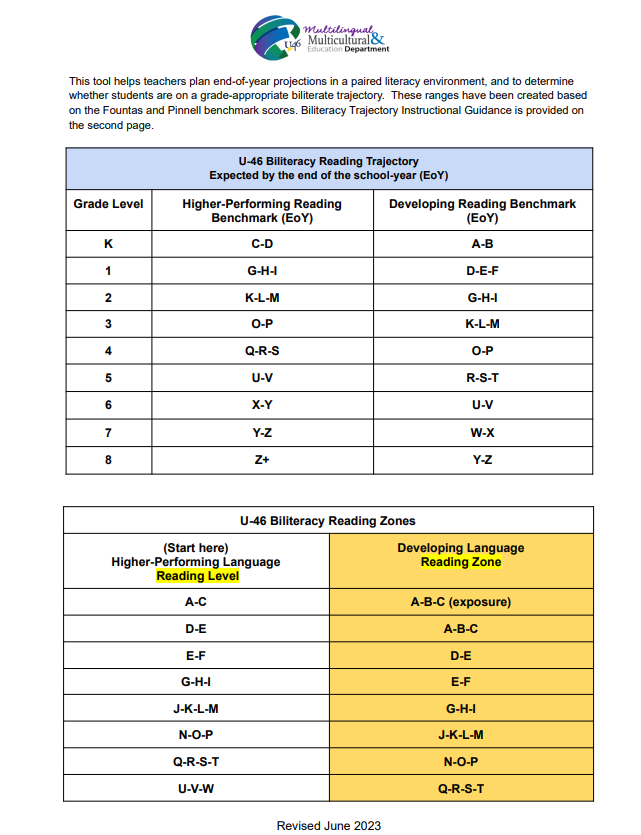 Biliteracy Trajectory Visual
Our Parental Involvement Policy & Parental Rights
Expectation 1:
Expectation 2:
That parents play an active role in assisting their child’s learning
That parents are encouraged to be actively involved in their child’s education at school
Expectation 3:
Expectation 4:
That parents are full partners in their child’s education
The full policy can be found at
https://www.u-46.org/Page/18574
Budget for Planned Parent Activities
PTO Meetings
Curriculum Night
Literacy Night
Book Fairs
Parent Teacher Conferences
… and more!
Early Intervention
+
Parent Support
=
Student Success!
Teacher-Student-Parent Compact
Teacher/Staff
Student:
Family/Parents:
It is important that all students achieve and learn.  As a Century Oaks staff member, I will strive to:
As a parent/guardian, I want my child to achieve and learn, therefore, I will support our children’s learning in the following ways:
As a Century Oaks student, I share the responsibility to improve my academic achievement and achieve the State’s high standards.  I will strive to:
Updated District Attendance Guidance
Click Here for English Power Point

Click Here for Spanish Power Point
Curriculum Expectations
We are excited to announce….
Students will have Health this year and Science taught by a separate Science teacher!
Additional Curriculum Expectations will be discussed by your child’s teacher…
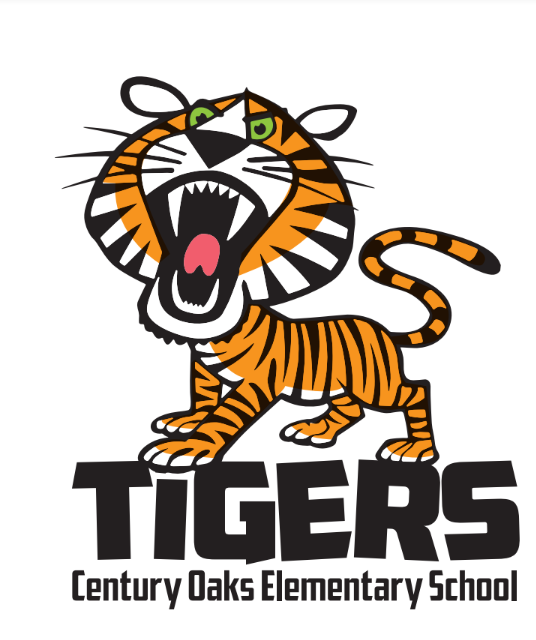 Thank you!
Do you have any questions?
Please make sure you follow us on Facebook and Class Dojo!